স্বাগতম
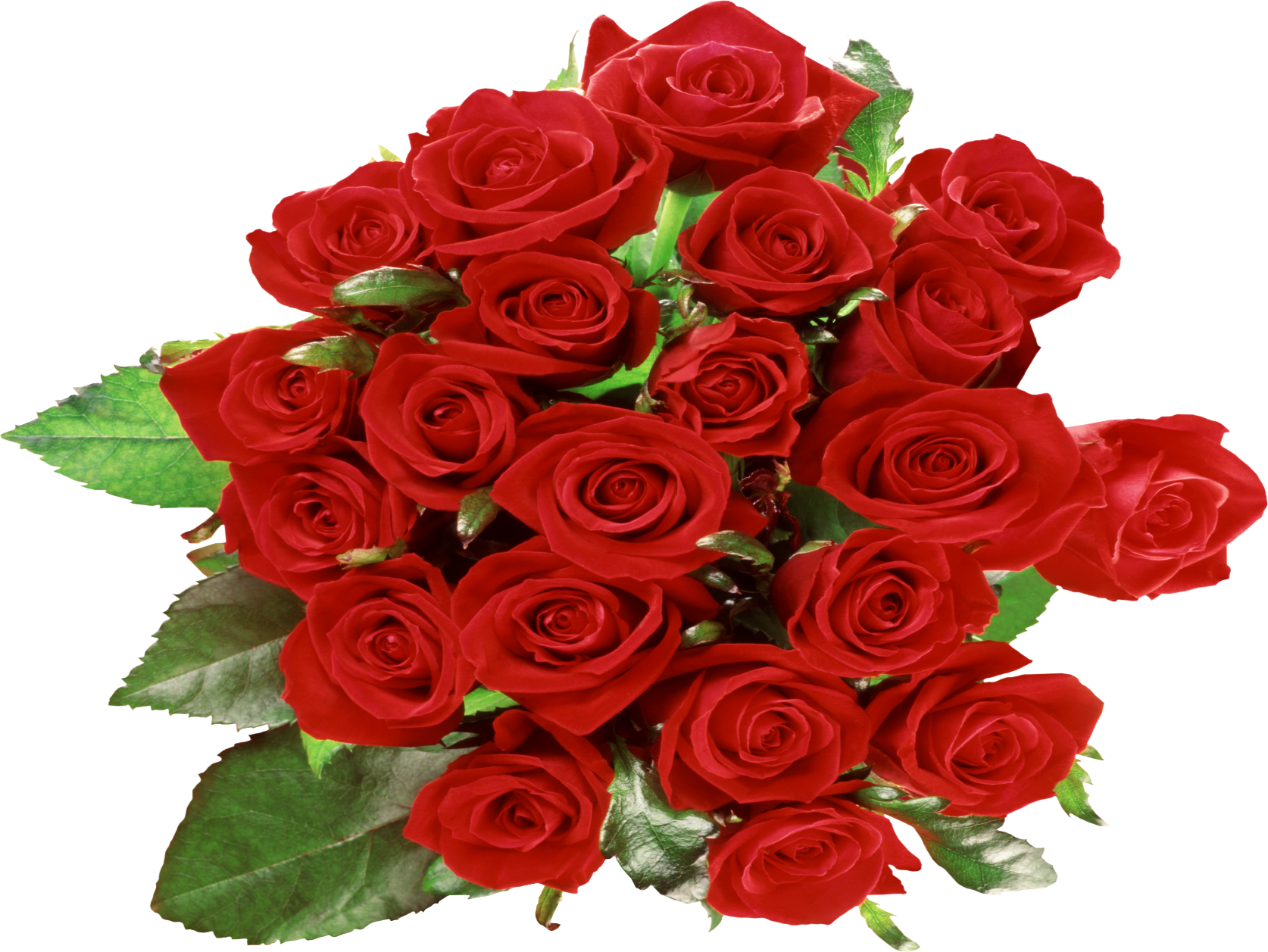 পরিচিতি
পাঠ পরিচিতি
পাঠ শিরোনাম:পাখি
লেখক:লীলা মজুমদার
শ্রেণি:সপ্তম
শিক্ষক পরিচিতি
নাজনীন নাহার
করিশা উচ্চ বিদ্যালয়
মোহনপুর রাজশাহী।
ফোন:০১৭২৪২৪৬৯২৪
Email:nazninnahar17@gmail.com
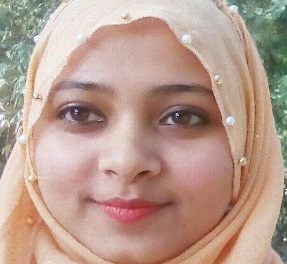 ছবিতে কি দেখতে পাচ্ছো?
আজকের পাঠ
পাখি
লীলা মজুমদার
শিখনফল
আজকের পাঠ শেষে শিক্ষার্থীরা যা অর্জন করবে


১.লীলা মজুমদার সম্পর্কে বলতে পারবে।
২.পাখি গল্পটি শুদ্ধ উচ্চারণে পড়তে পারবে।
৩.পাখি গল্পটির অন্তর্গত অজানা শব্দের অর্থ বলতে পারবে।
৪.পাখি গল্পটির মুল বক্তব্য  ব্যাখা করতে পারবে।
লেখক পরিচিতি
জন্ম
১৯০৮ সালে কলকাতায়
তিনি শিশু সাহিত্যিক উপেন্দ্রকিশোর রায় চৌধুরীর ভাইঝি
মৃত্যু
২০০৭
সালে
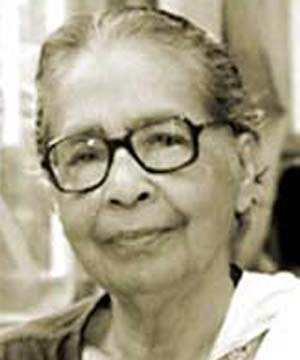 বিখ্যাত লেখা:হলদে পাখির পালক,দিনদুপুরে,বদ্যিনাথের বড়ি ইত্যাদি
আদর্শ পাঠ
ডান পাটা মাটি থেকে এক বিঘত ওঠে……………………………ওমা বলিসনি কেন আমিও যে পাখি ভালোবাসি।
নিরব পাঠ
শব্দার্থ
এক ছড়া
একগুচ্ছ
বিঘত
আধাহাত পরিমাণ
মগডাল
উপরের ডাল
শোরগোল
চিৎকার,চেচাঁমেচি
একক কাজ
বিঘত,মগডাল,শোরগোল…………
…শব্দের অর্থ  সহ বাক্য রচনা 
কর।
পাখি গল্পের মুল বক্তব্য
১.’পাখি’ গল্পটি লীলা মজুমদারের ‘চিরকালের সেবা’ গল্প  সংকলন থেকে সংগ্রহ করা হয়েছে।
২.গল্পে অসুস্থ কুকুকে নিয়ে তার পরিবারের সবাই চিন্তিত।
৩.কুমুর দ্রুত সুস্থতার জন্য  সোনাঝুরিতে তার দিম্মার বাড়িতে রেখে আসা হয়।
৪.কুমুর দিম্মার বাড়িতে লাটু নামের এক কিশোর তাকে সাহায্য করে।
৫.দিম্মার বাড়িতে থাকাকালীন কুমু একটি আহত বুনোহাস পায়।
৬.লাটুর সহযোগীতায় কুমু ধীরে ধীরে পাখিটিকে সুস্থ করে তোলে।
৭.পাখিটিকে সুস্থ করার মাধ্যমে কুমু নিজে সুস্থ হওয়ার অনুপ্রেরনা পায় এবং ধীরে ধীরে সুস্থ হতে থাকে।
৮.গল্পটিতে একটি পাখির প্রতি কুমু এবং লাটুর অকৃত্রিম ভালবাসার বহি:প্রকাশ ঘটেছে।
জোড়ায় কাজ
আহত পাখিটিকে বাচাতে কুমু কি
  কি করেছিল উল্লেখ কর ।
চিত্র
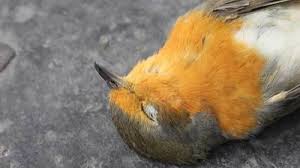 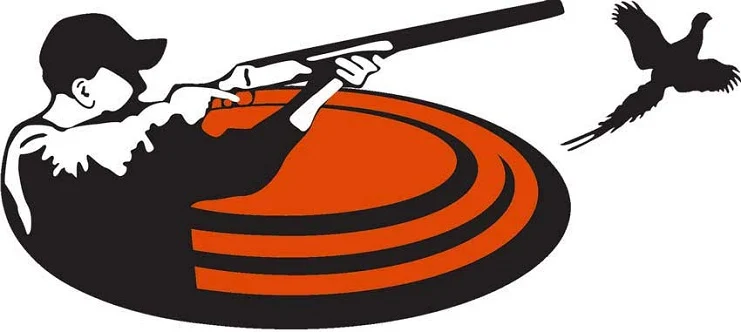 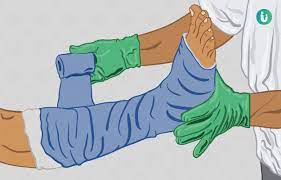 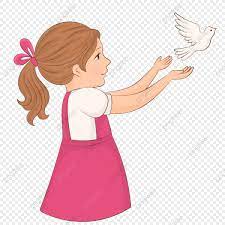 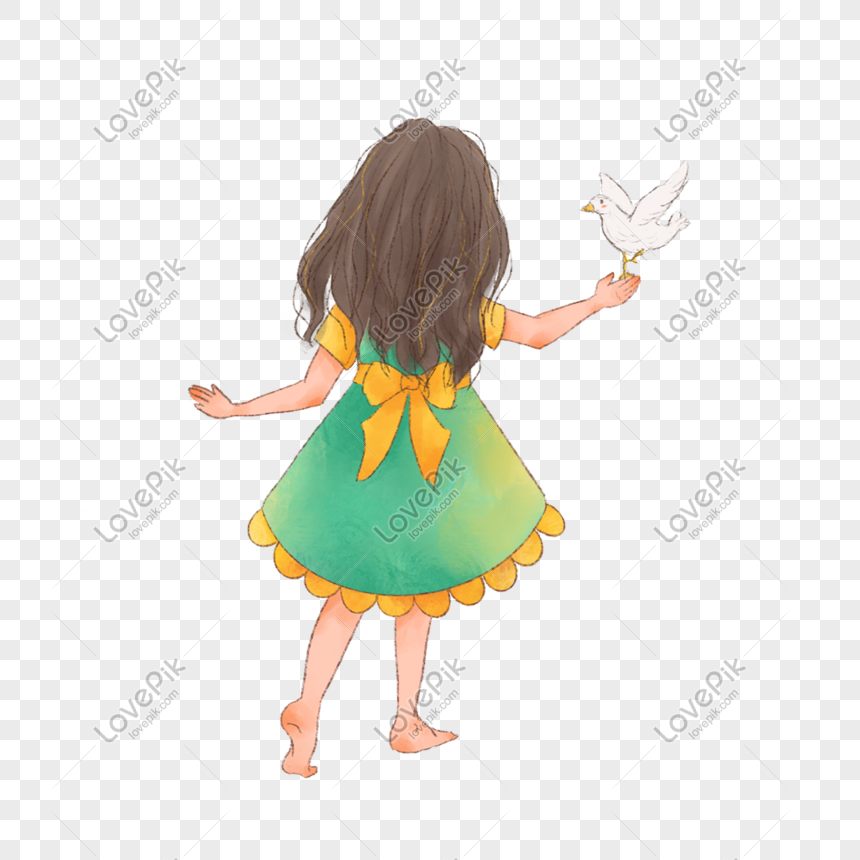 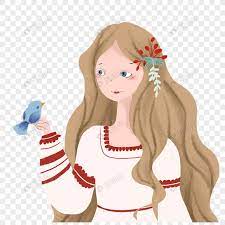 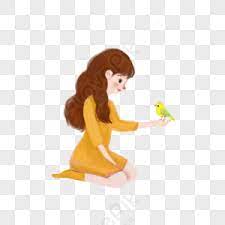 দলীয় কাজ
আহত পাখিটিকে সুস্থ
 করে তোলার মাধ্যমে কুমু 
কিভাবে নিজেকে সুস্থ করে তোলার অনুপ্রেরণা 
পেয়েছিল বর্ননা কর।
মূল্যায়ন
১.পাখি গল্পটি লীলা মজুমদারের কোন গ্রন্থ থেকে সংকলন করা হয়েছে?

২.বিঘত শব্দের অর্থ কি?

৩.কুমুর  দিম্মার বাড়ি কোথায়?
বাড়ির কাজ
তোমার পছন্দের যে কোন  একটি পাখি সম্পর্কে ১০ টি বাক্য লিখ।
ধন্যবাদ
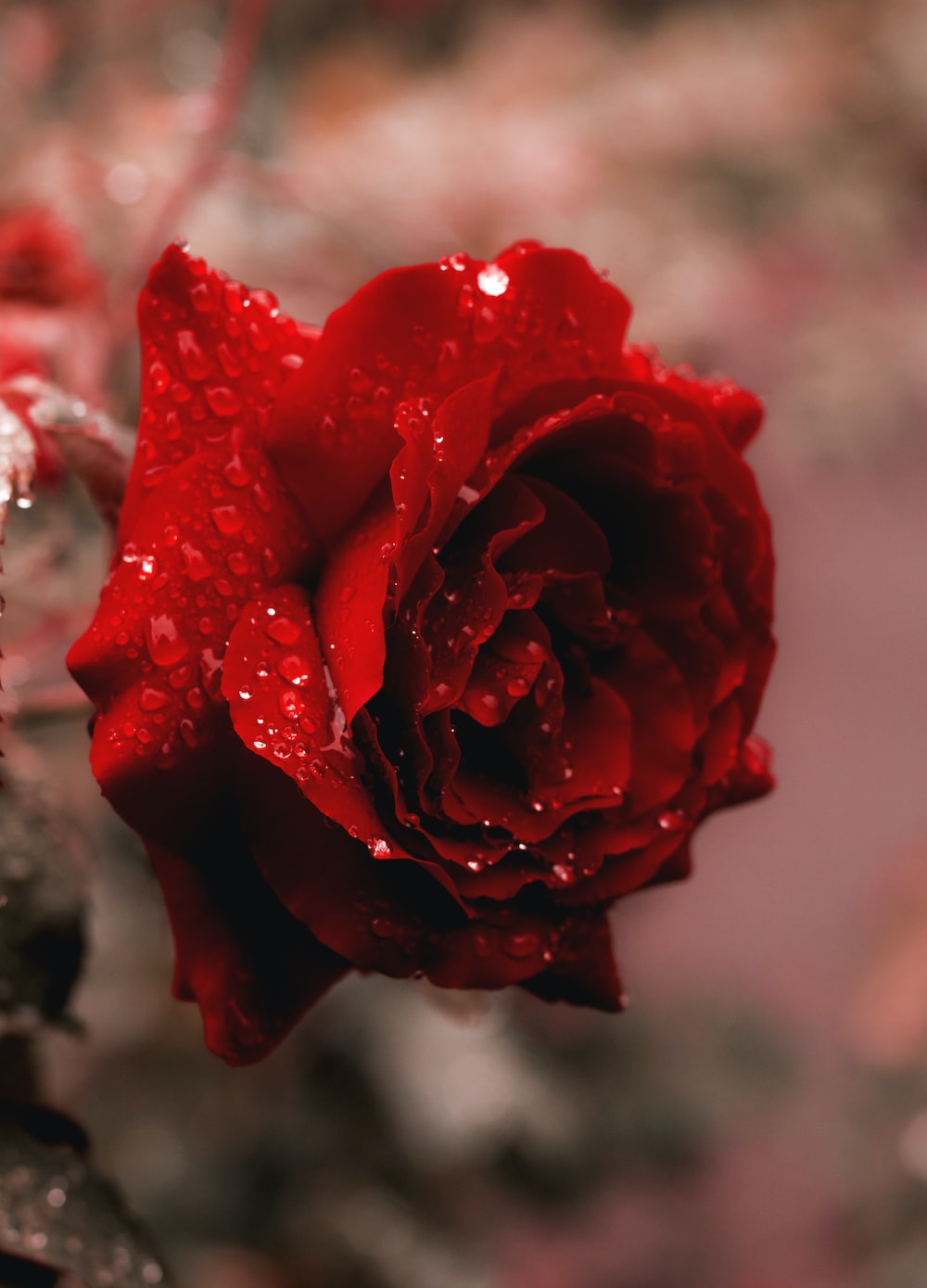